Ära iialgi alahinda inimeste rõõmu, kui nad kuulevad midagi, mida nad juba teavad.
Enrico Fermi (1901 – 1954)
Elektrotehnika, see on imelihtne!
Kaido.Kiil@tptlive.ee
Vabakava

Esitlus/ettekanne/plakat/teatrietendus/väitlus/video teemal: Elektrotehnika
 
Õpilane või väike rühm õpilasi valib endale meelepärase teema elektrotehnikast ning teeb selle kohta pealkirjas toodu. Teema valiku kriteerium on, et see peab olema elektrotehnikast. 

Teema läheb lukku peale selle õpetaja juures registreerimist ning leppides kokku tähtaja, millal õpilane või väike rühm õpilasi seda esitleb/kannab ette. 

Kõik enne tööd ja/või töö käigus tekkivad küsimused tuleb õpetajale esitada enne töö tähtaega – kas klassis või e-mailiga.

Teema registreerimise tähtaeg 04.10.2024

Hinde kaal: Kontrolltöö
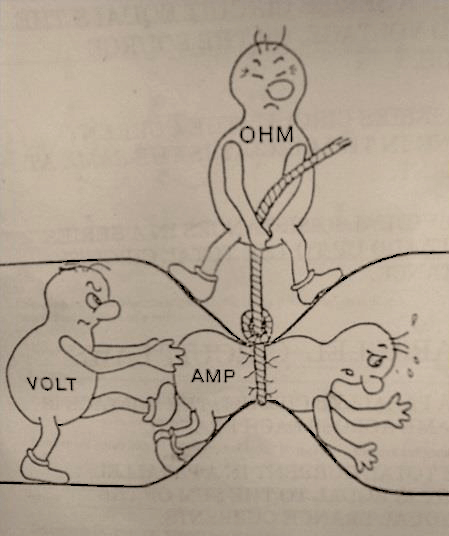 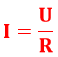 Ohmi seadus
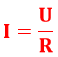 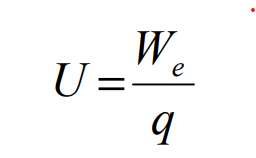 Pinge on 1 volt, kui laengu 1 kulon ümberpaigutamiseks vooluringis või selle osas kulub tööd 1 džaul.
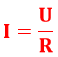 I – voolutugevus amprites – A 
q – laeng, mis aja t vältel läbib juhi, kulonites – C
t – aeg sekundites – s
1 amper on 1 kulon 1 sekundis
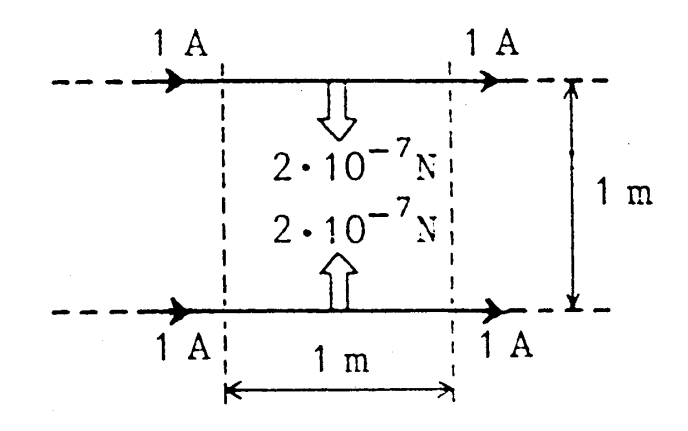 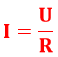 Takistus sõltub juhi materjalist ja mõõtmetest. Takistus R on võrdeline juhi pikkusega l, pöördvõrdeline juhi ristlõikepinnaga S ja sõltub juhi materjalist.
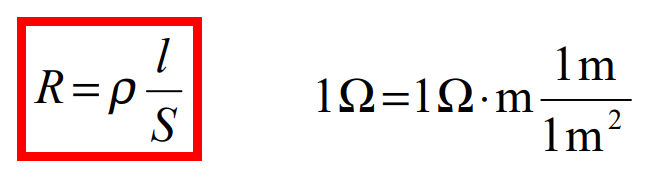 R – juhi takistus oomides (Ω) 
ρ – eritakistus oom-meetrites (Ω⋅m)  (kreeka väiketäht roo)
l – juhi pikkus meetrites (m) 
S – juhi ristlõikepindala ruutmeetrites (m2)
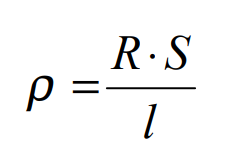 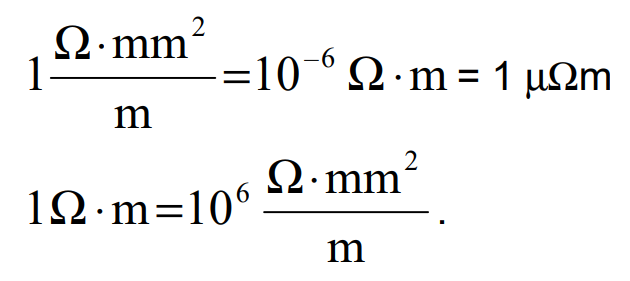 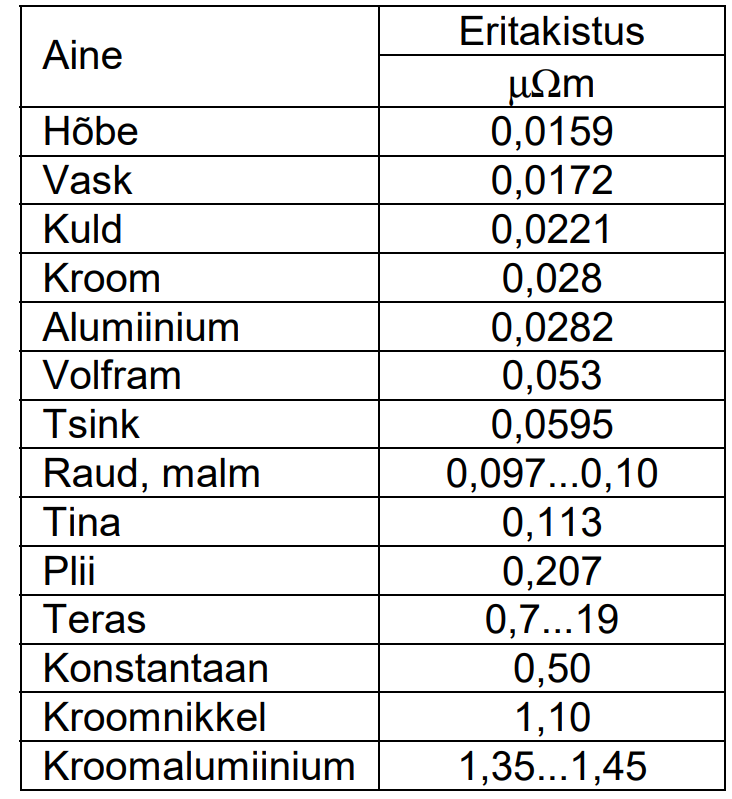 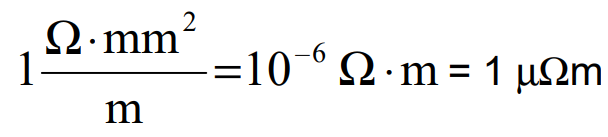 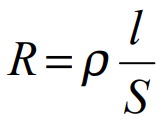 I1
I
I
I1
I2
I3
R1
U
U
R2
I2
R1
R2
R3
R3
I3
I = I1+I2+I3
I = I1= I2= I3
U = U1=U2=U3
=         +        +
1
1
1
1
U = U1+U2+U3
R
R1
R2
R3
R = R1+R2+R3
Jadaühendus	                                                        Rööpühendus
[Speaker Notes: Jadaühendus]
I
I1
I2
I3
U
R1
R2
R3
I = I1+I2+I3
U = U1=U2=U3
=           +      +
1
1
1
1
R
R1
R2
R3
R1
R2
=
R
R1
+
R2
Rööpühendus
Joonisel on kolm takistit, kuid juhul kui on kaks takistit on ühendatud rööbiti, siis on R:
[Speaker Notes: Jadaühendus]
I
I
R1=1k
I1

U
I2
U
R1
R2
R3
R2=1,5k
I3
R3=2k
I =                   = 0,049 A
220
4500
R = R1 + R2 + R3 = 1000 + 1500 + 2000 = 4500 
U1 = IR1 = 0,049 x 1000 = 49 V
 U2 = IR2 = 0,049 x 1500 = 73 V     
              U3 = IR3 = 0,049 x 2000 = 98 V
I
I
R2=1,5k

U
U
R1
R2
R3
I2
I1
I3
R1=1k
R3=2k
=                  +               +               =                              =
1
1
1
30 + 20 + 15
1
65
R = 461,5 
R
1000
1500
2000
30000
30000
I =               =                    = 0,476 A
U
220
R
461,5
I1=                 = 0,22 A
I2=                = 0,146 A    I3= 0,11 A
220
220
1000
1500
I
I
R1=1k
R2=1,5k

U
I1
I2
U
R1
R2
R3
I3
R3=2k
+ R3 =                                       + 2000 = 2600 
R1R2
1000x1500
R =
R1+ R2
1000 + 1500
I =                            =                                 = 0,0846 = 85 mA
U
220
R
2600
I1=                           =                             = 50 mA = 0,05
I2=                                       = 35 mA = 0,035
U-U3
220-170
220-170
R1
1000
1500
I3= I = 85 mA      U3 = I3R3 = 0,085x2000 = 170 V